Air Pollution
Global Issues: Environment Learning Circle 1 (High School) 
MehrAein School
Zahra Ansari

Tehran     Iran
Grade 6
Sep2014- Jan 2015
DO YOU HAVE AIR POLLUTION IN YOUR CITY?
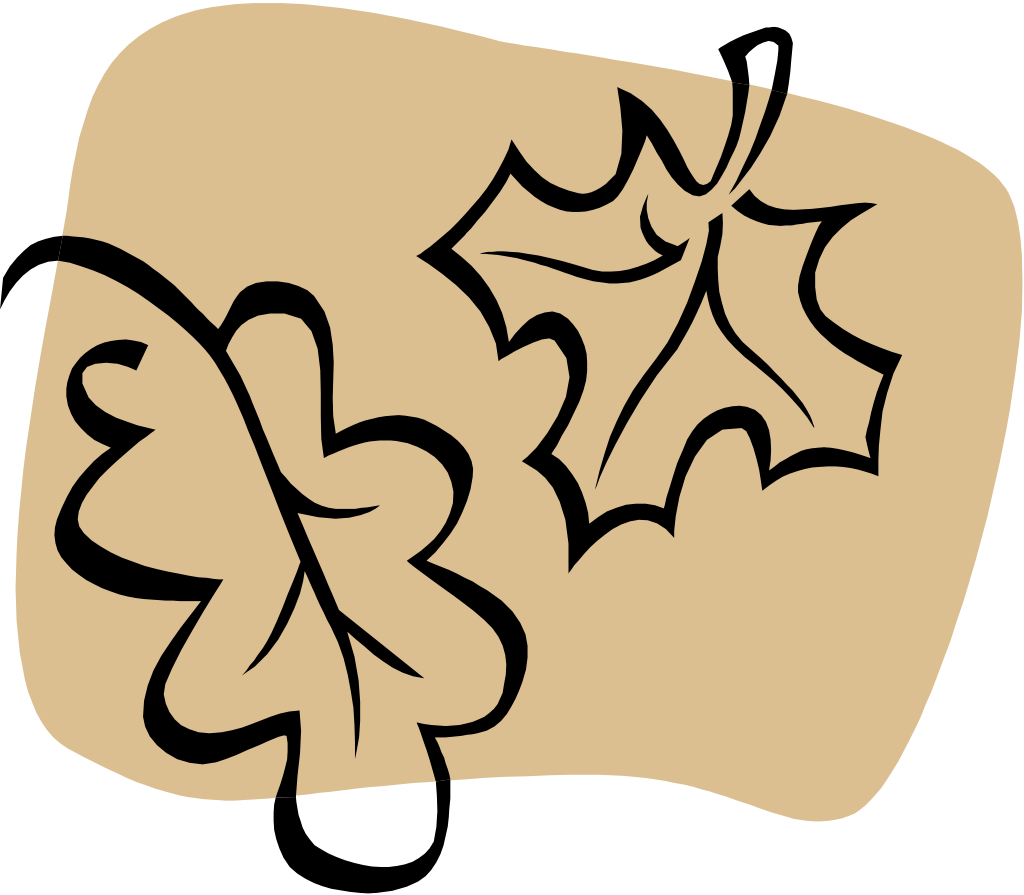 YES OF CURSE . TEHRAN IS A VERY BIG CITY AND THERE ARE LOTS OF CARS IN IT .BUT THE BIGGEST PROBLEM IS THAT SOME OF THE CARS ARE VERY OLD SO THEY MAKE A LOT OF SMOKE .
I THINK THE GOVERNMENT SHOULD LOWER THE PRICE OF CARS A LITTLE BIT SO PEOPLE CAN BUY BETTER CARS.
BUT I THINK IN THE FUTURE WE ARE GONA HAVE A REALY CLEAN AIR BECAUSE  IRANIAN PEOPLE ARE REALLY TRYING TO HAVE A CLEANER CITY. ☺☺☺☺☺☺☺☺☺☺☺☺☺☺☺☺☺☺☺☺☺☺☺☺☺☺☺☺
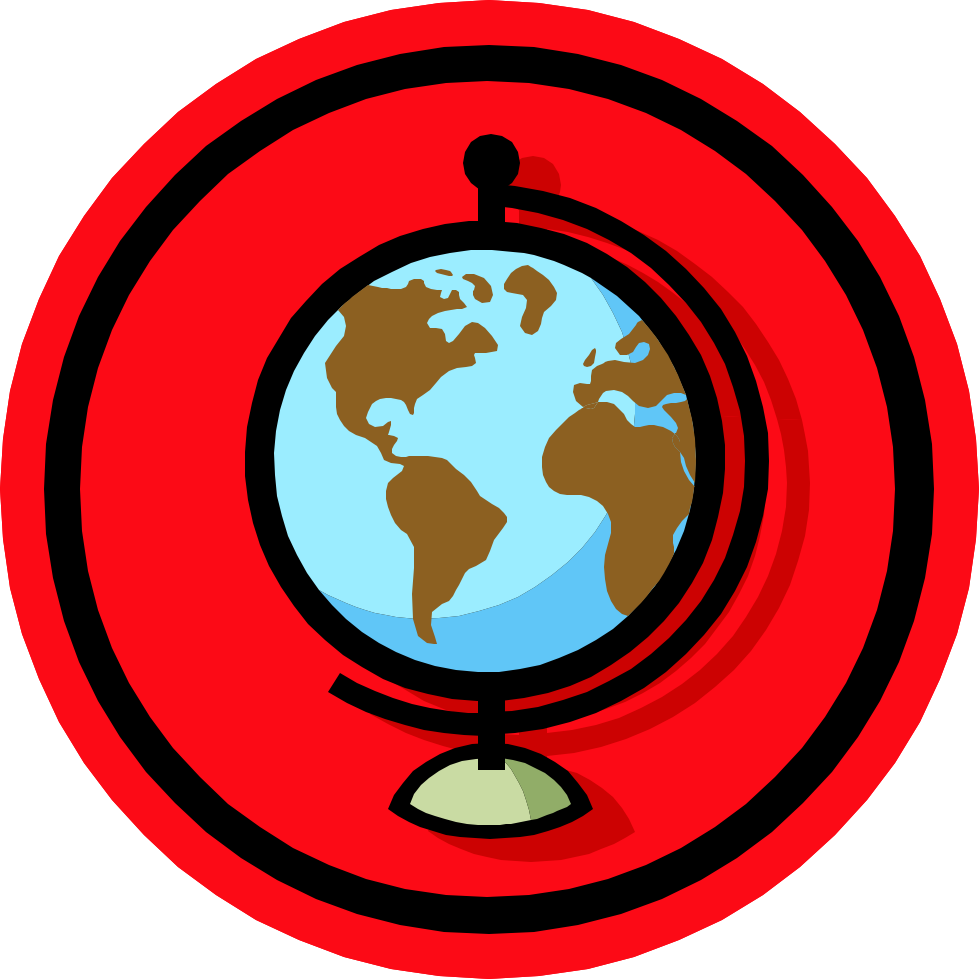 How can we stop air pollutions in action ?
We have to stop using fossil fuels and using solar , wind, water and … energies.
We have to quit our hobbies of driving with fossil fuels cars and motor bikes .
Use non fossil fuels stuff like : electronic cars , solar power water warmer and… . 
So we try to use less  cars and more bikes
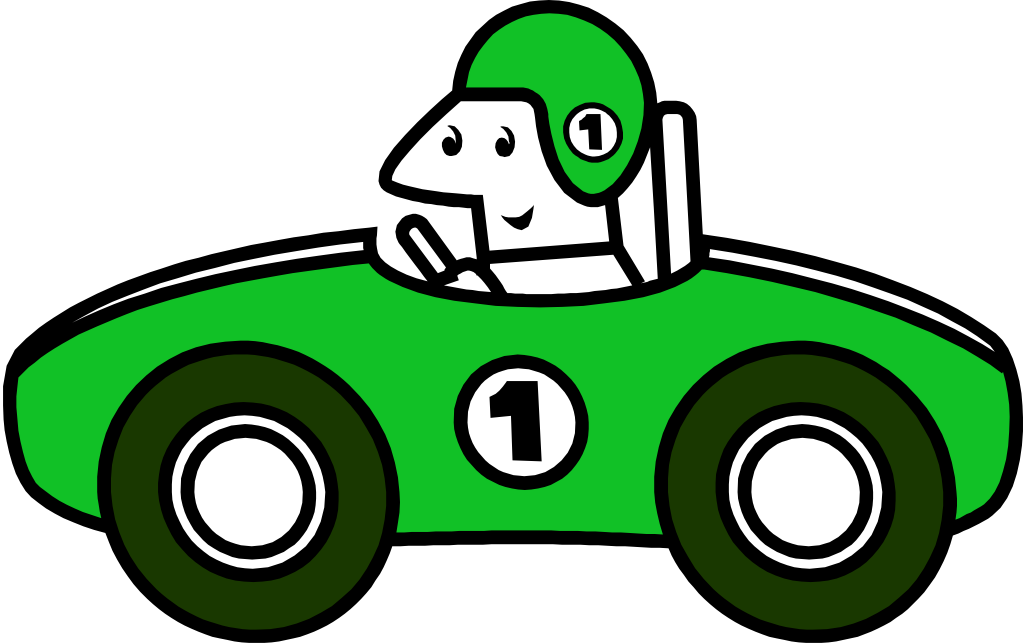 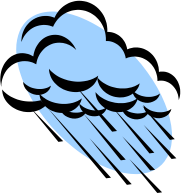 TEHRAN
THE AIR POLLUTION IN TEHRAN IS EXEEDINGLY HIGH BECAUSE OF THE CARS AND FACTERIES BUT THERE WAS ONE WAY TO STOP AIR POLLUTION AND THAT WAS GROWING MORE TREES BUT 
BECAUSE OF OUR PEOPLES NEED OF MONEY THEY CUT DOWN MORE TREES !!!!!!!!!!!
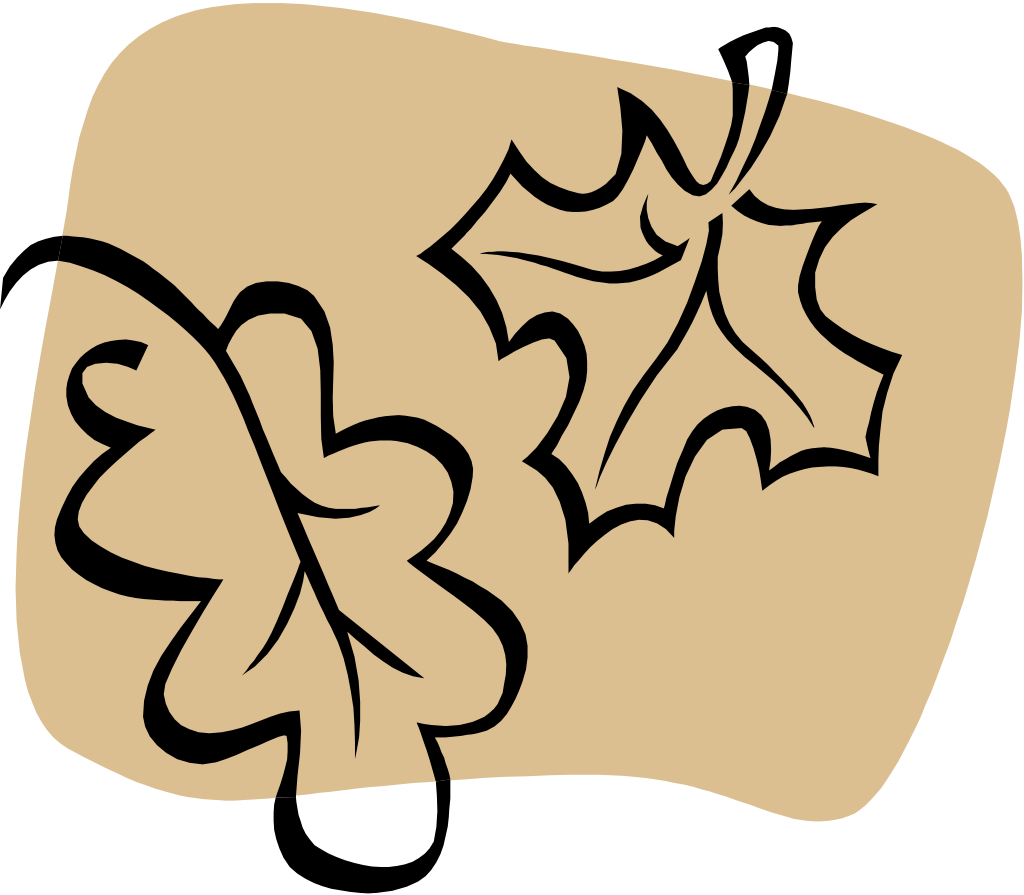 Imagine, if you can, what "Air Quality" would be like in another 100 years using the same source of energy?

If the energy is like now I think the weather will be   different
How we can stop Air pollutions in action?
Destroy some factories and grow a lot of tree.  
Stop some cars that make a lot of air pollution.
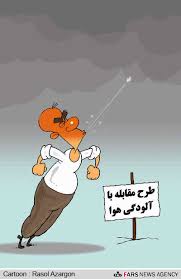 Imagine, if you can, what "Air Quality" would be like in another 100 years using the same source of energy? I WILL TRY TO USE THOSE KIND OF ENERGIES THAT WONT MAKE AIR POLLUTION AND I WILL TRY TO USE ENERGIES THAT CAN BE    REPAIR AND USEFUL.BECAUSE I WANT TO SAVE THE FEATURE AND TH E NATURE AND I WILL TRY TO DON’T WASTE ENERGY
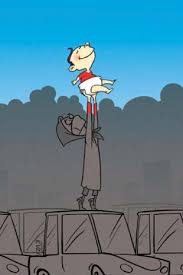 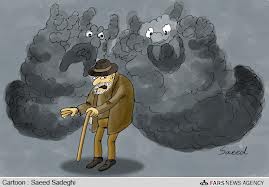 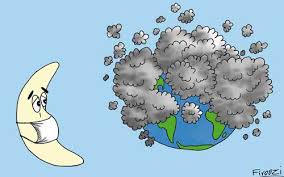 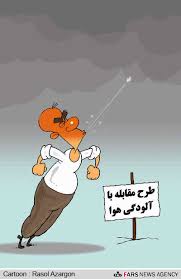 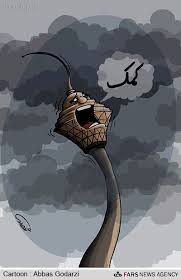 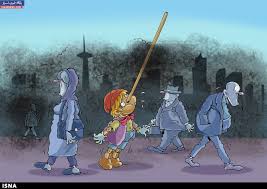